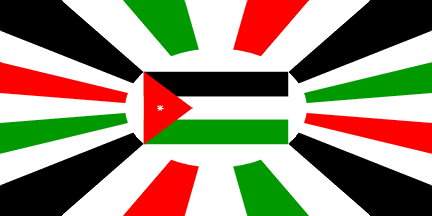 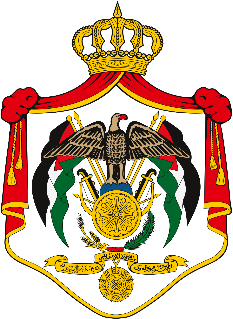 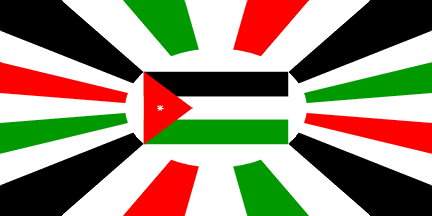 ملوك المملكة الاردنية الهاشمية
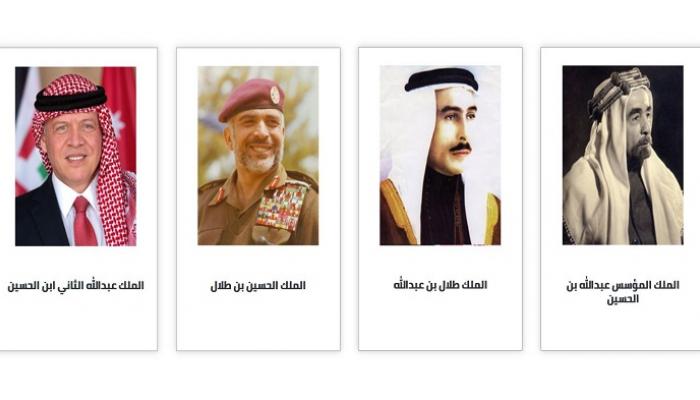 التربية الاجتماعية و الوطنية 
الصف الخامس (و)

اعداد الطالب: فارس الرشدان
1
جلالة الملك عبدالله الأول - مؤسس المملكة الاردنية الهاشمية1882-1951م
ولد الملك عبد الله الاول المؤسس في  1882
من إنجازاته :

تأسيس إمارة شرق الاردن 
تشكيل أول حكومة اردنية 
اصدار أول دستور عام 1928 
اعلان استقلال الاردن يوم 25/5/1964
استشهد في عام 1951
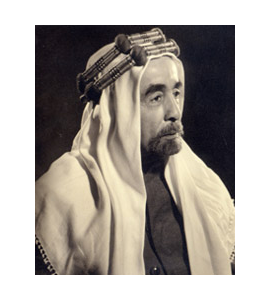 2
جلالة الملك طلال بن عبد الله 1951-1952
ولد الملك طلال في 1909

الملك طلال بن عبد الله هو ثاني ملوك المملكة الاردنية الهاشمية 
من صفات الملك طلال بن عبد الله اللطف و التهذيب و الخلق الكريم 

اهم انجازاته :

إصدار الدستور في عام 1952 
إلزامية التعليم
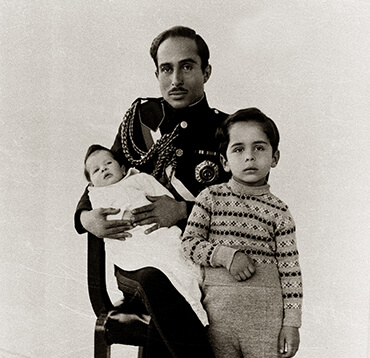 3
جلالة الملك حسين بن طلال    1952-1999
ثالث ملوك الاردن و باني الاردن 
ولد في عمان في عام 1935

اهم انجازاته:
تعريب الجيش العربي 
الانتصار في معركة الكرامة 
بناء سد الملك طلال 
تأسيس مدينة الحسين الطبية و الجامعة الاردنية.
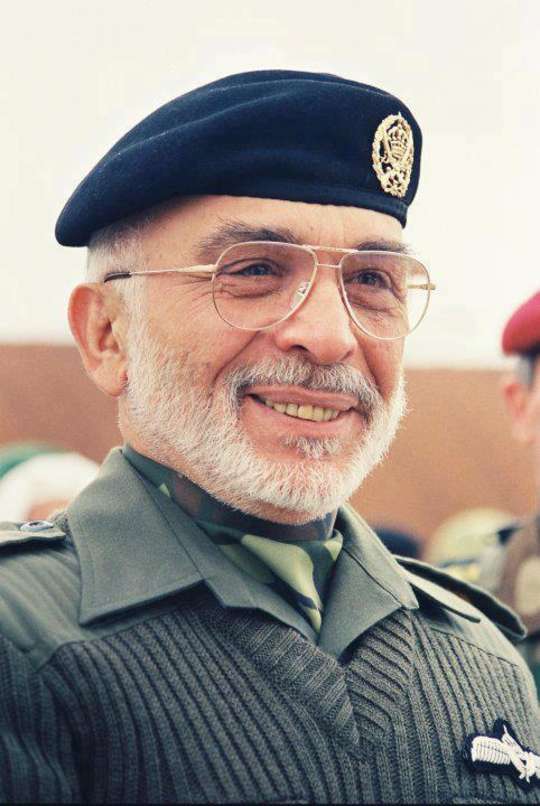 4
جلالة الملك عبد الله الثاني منذ عام 1999 ولغاية الآن
ولد جلالة الملك عبد الله الثاني في عمان في عام 1962 م ، وهو الأبن الأكبر لجلالة الملك الحسين بن طلال طيب الله ثراه . 

أهم انجازاته :
توسيع مظلة التامين الصحي 
حوسبة المناهج التعليمية 
الحكومة الالكترونية 
اطلاق رسالة عمان
5
المراجع
كتاب التربية الاجتماعية و الوطنية – الصف الخامس 

المواقع الالكترونية : 
https://www.alhussein.jo
https://ar.wikipedia.org/wiki
6